Helmpflicht!
Epheser 6,17a
Nehmt den Helm des Heils!
Helmpflicht!
Epheser 6,17a
Der verlorene Helm des Heils
Helmpflicht!
Epheser 6,17a
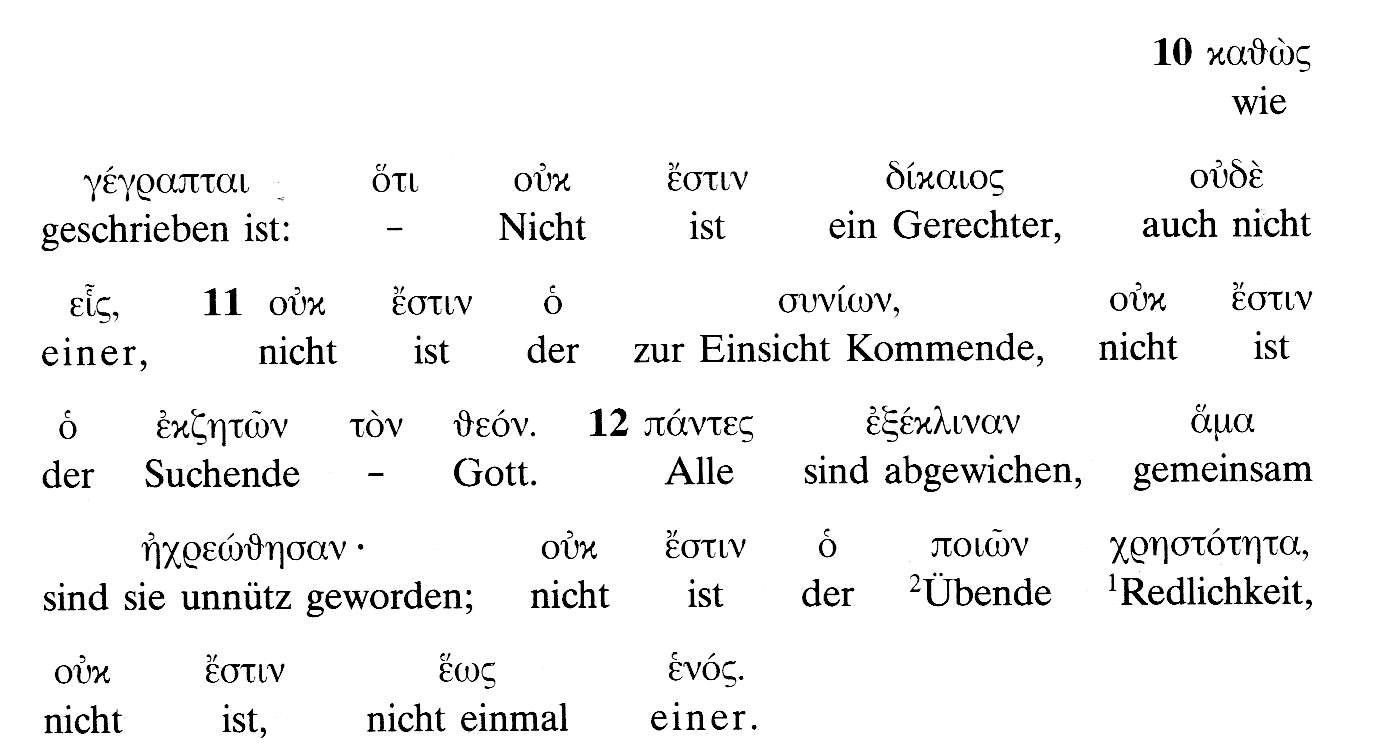 Röm. 3,10-12
Helmpflicht!
Epheser 6,17a
Der verlorene Helm des Heils
Der göttliche Helm des Heils
Der gefundene Helm des Heils
Der gegenwärtige Helm des Heils
Der zukünftige Helm des Heils